A High-Resolution Side-Channel Attackon Last-Level Cache
Mehmet Kayaalp, IBM Research
Nael Abu-Ghazaleh, University of California Riverside
Dmitry Ponomarev, State University of New York at Binghamton
Aamer Jaleel, Nvidia Research
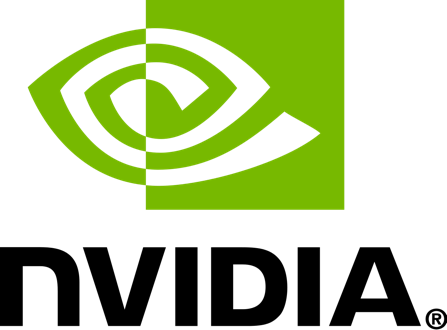 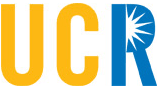 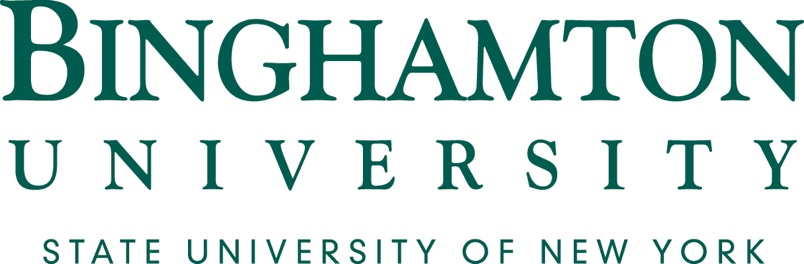 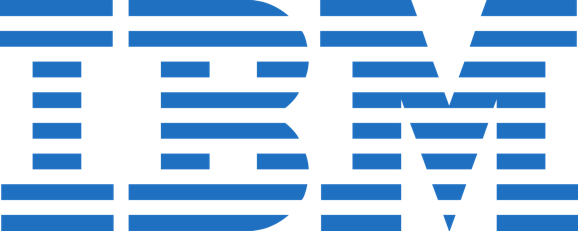 The 53rd Design Automation Conference (DAC), Austin, TX, June 8, 2016
Cache Side-Channel
f2 85 5c 06
6a 91 4e 0c
c4 fc da a8
d5 37 e9 9c
28 1e 4c 24
09 bf 15 82
30 6f 53 d9
a4 49 2d 0e
SubBytes
S-Box
Set-associative cache
sets
ways
2
Flush+Reload Attack
CPU1
CPU2
1- Flush each line in the critical data
Victim
Attacker
2- Victim accesses critical data
3- Reload critical data (measure time)
L1-D
L1-D
L1-I
L1-I
L2
L2
Shared L3
Cache
Evicted
Time
sets
ways
3
Prime+Probe: L1 Attack
2-way SMT core
1- Prime each cache set
2- Victim accesses critical data
Victim
Attacker
3- Probe each cache set (measure time)
L1-I
L1-D
L2
L1 Cache
Evicted
Time
sets
4
ways
Prime+Probe: LLC Attack
CPU1
CPU2
1- Prime each cache set
Victim
Attacker
2- Victim accesses critical data
3- Probe each cache set (measure time)
L1-D
L1-D
L1-I
L1-I
Back-invalidations
L2
L2
Evict critical data
Shared L3
Inclusive
Challenges:
Find collision groups for each cache set
Discover hardware details
Identify a minimal set of addresses per cache set
Find which are the critical cache sets
Find which cache sets incur the most slowdown for the victim
Among those, look for the expected access pattern
5
Discovering LLC Details
Intel Sandy Bridge die
4x Cores
4x 2MB
LLC Banks
12
0
63
Virtual Address
virtual page number
page offset
12
6
0
63
L1 Access
set index
line offset
tag
12
0
35
Physical Address
physical page number
page offset
17
6
0
35
LLC Access
tag
set index
line offset
bank select
Hash
6
Bank Selection and Cavity Sets
<01>
<H0, H1>:
<00>
<11>
<10>
16
Number of ways:
15
16
16
cavity
sets
●
●
●
●
●
●
●
●
●
●
●
●
●
●
●
●
●
●
●
●
●
●
●
●
●
●
●
●
●
●
●
●
●
●
●
●
●
17
6
0
35
tag
set index
line offset
H0
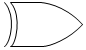 H1
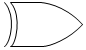 XOR
7
Finding Collision Groups
Memory Page
same set index
same set index
x N = Cache Size
…
N = (8 MB / 4 KB / 16)
    = 128
number of ways
ɸ = { }
    Add page ρ to ɸ
    Measure ∆t = t( ɸ ) - t( ɸ - ρ )
        If ∆t is high 
            For each ρi∈ ɸ
                Measure ∆ti = t( ɸ ) - t( ɸ - ρi )
                Add ρi to the new group if ∆ti is high
            Remove the group from ɸ
    Repeat until N groups are found
N
ways
8
Finding Critical Sets
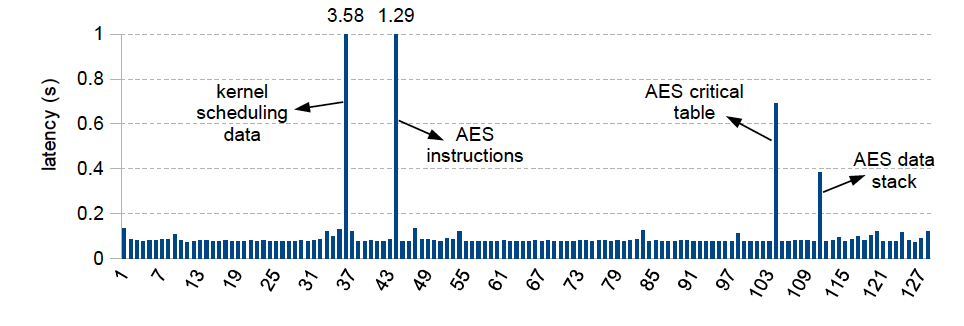 9
Attack on Instructions
for round = 1:9
    if round is even
        /* even rounds */
    else
        /* odd rounds */
/* last round */
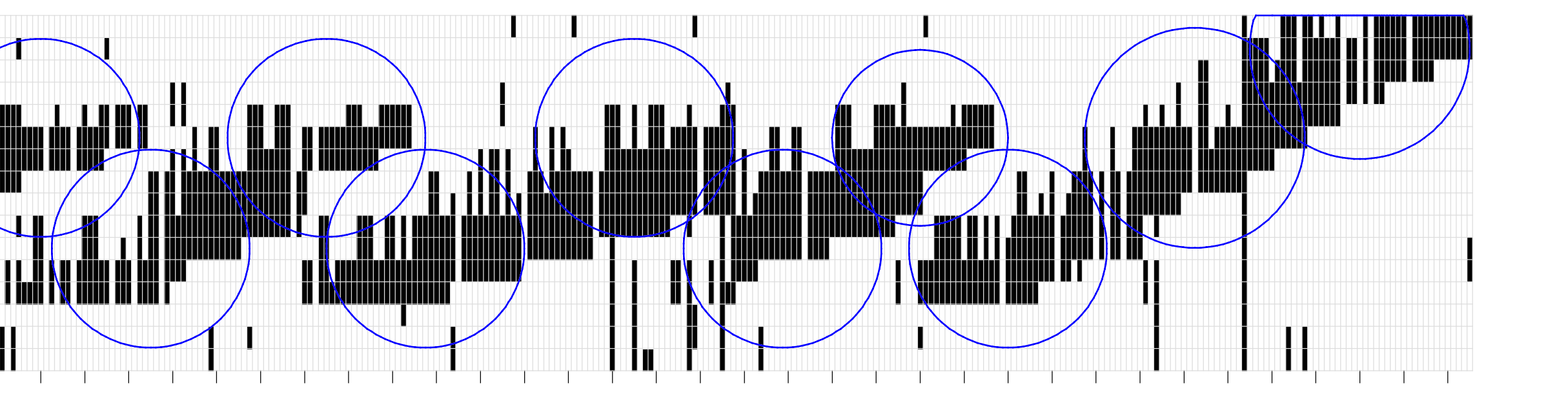 sets
time
10
Attack on Critical Table
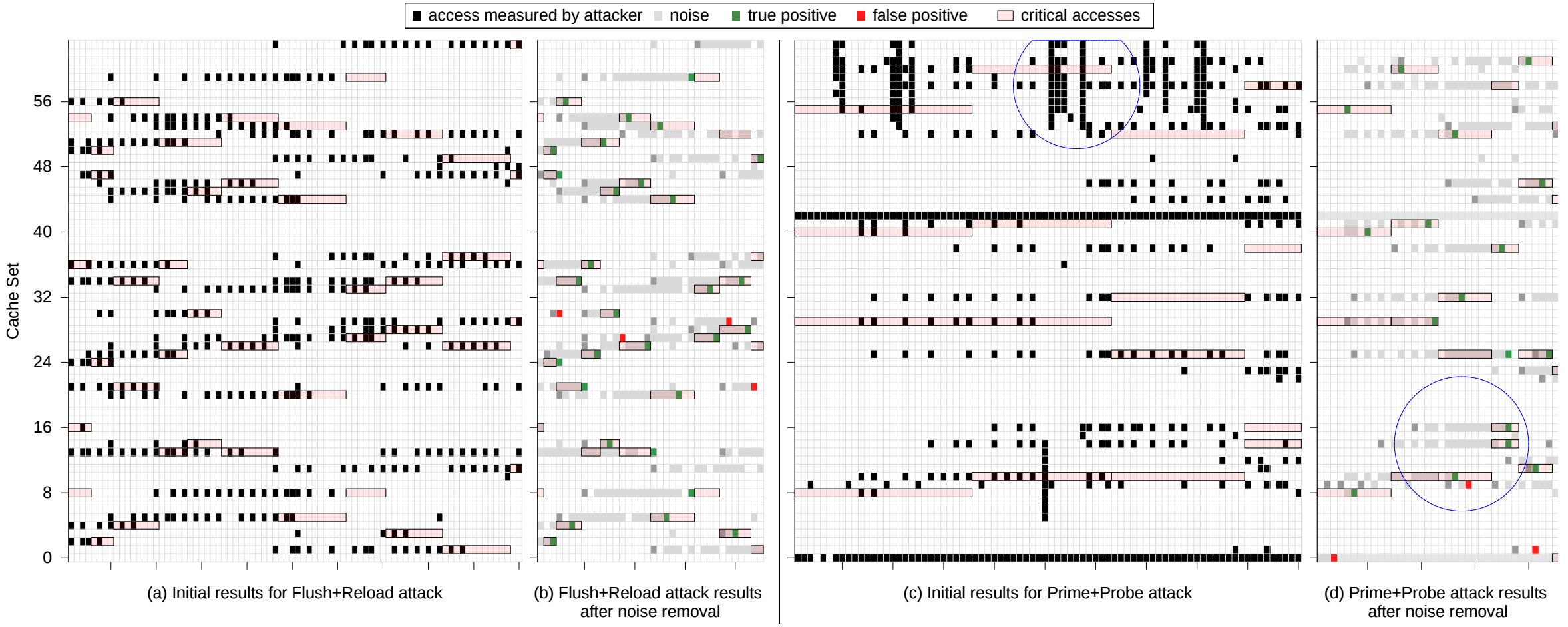 11
Attack Analysis
True Positive Rate
# true critical accesses observed
# all critical accesses of the victim

False Discovery Rate (FDR)
# false critical accesses observed
# all measurements of the attacker

Cache Side-Channel Vulnerability (CSV)
CSV = Pearson-correlation (Attacker trace, Victim trace)
TPR =
FDR =
12
Comparison to Flush+Reload
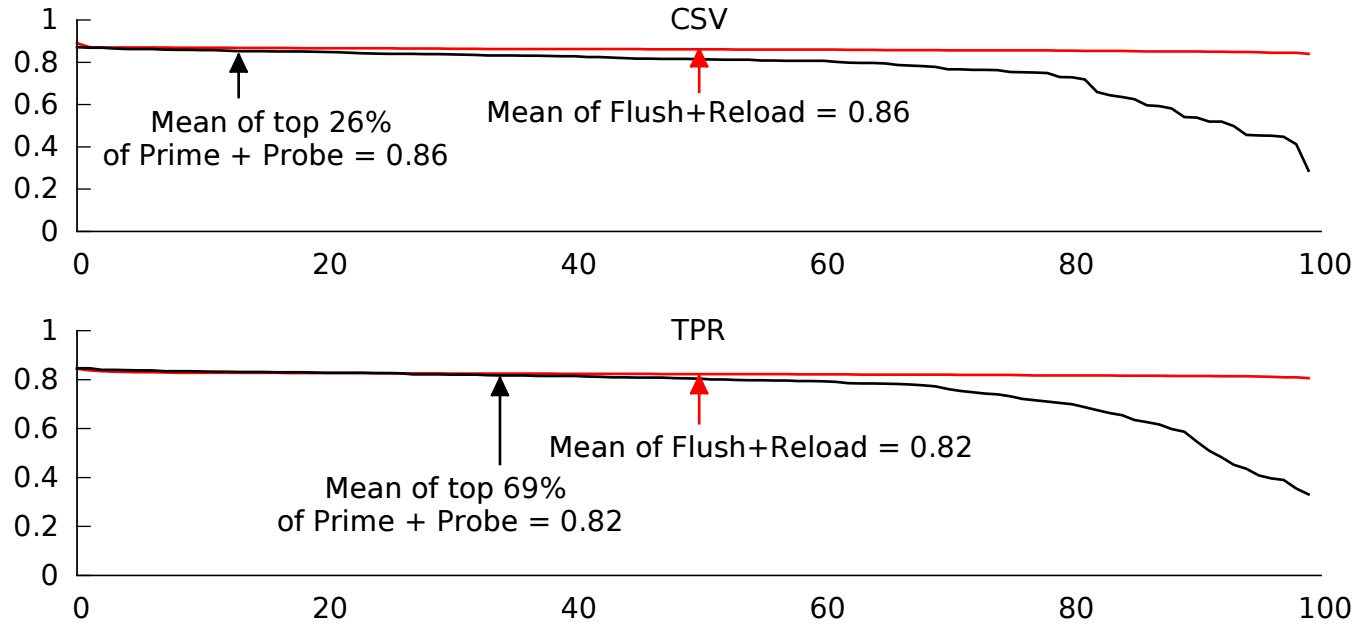 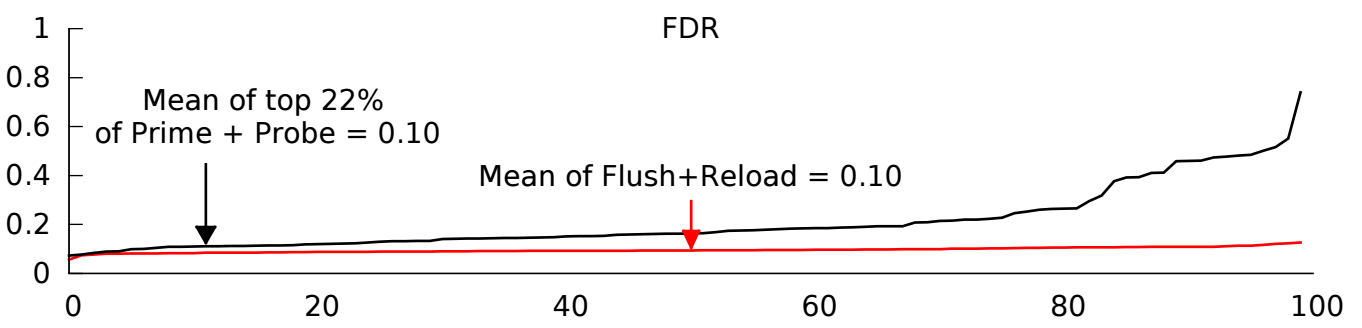 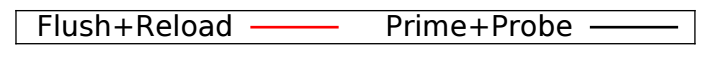 13
Summary
A new high-resolution Prime+Probe LLC attack is proposed

 It  does not rely on large pages or the sharing of cryptographic data between the victim and the attacker

Mechanisms to discover precise groups of addresses that map into the same LLC set in the presence of:
Physical indexing
Index hashing
Varying cache associativity across the LLC sets

Concurrent attack on the instruction and data tp improve the signal and reduce the noise

Not limited to AES and can be applied to attacking any ciphers that rely on pre-computed cryptographic tables (e.g. Blowfish, Twofish)
14